Технологии оптической связи
Николаев А.С.

Кафедра МТС
Институт математики и информатики
Программа дисциплины
1. Принципы построения оптических систем передачи
Основные определения оптических систем передачи и оптических сетей. Структурные схемы волоконно-оптических систем передачи (ВОСП). Технологии оптической связи в различных телекоммуникационных сетях. Атмосферные оптические линии связи.

2. Технологии оптической связи в сетях абонентского доступа
Пассивные оптические сети стандартов GPON (ITU G.984.x). Архитектура сети абонентского доступа на базе PON. Особенности технологии GPON, ее преимущества и недостатки.

3. Компоненты оптического линейного тракта
Принципы действия, конструкции и параметры пассивных компонентов. Разъемные и неразъемные соединения оптических волокон. Оптические разветвители. Оптические интерференционные фильтры. Оптические аттенюаторы. Оптические кроссы. Оптические трансиверы SFP, SFP+, XFP, CFP.
Программа дисциплины
4. Технологии многоканальной передачи CWDM и DWDM. 
Спектральное уплотнение оптических каналов. Схемы построения линейных трактов с регенераторами и усилителями. Особенности проектирования ВОЛС с спектральным уплотнением.

5. Компоненты и устройства WDM. 
Конструкции и параметры оптических мультиплексоров. Технология оптического мультиплексирования. Компенсаторы хроматической дисперсии. Оптические усилители и регенераторы. Оптические усилители EDFA и Рамана. Оптические транспондеры и мукспондеры.

6. Проектирование мультисервисных магистральных ВОЛС на основе DWDM.
Расчет параметров оптического линейного тракта. Разработка схемы организации связи. Выбор мультисервисной транспортной платформы. Расчет показателей ВОЛС (OSNR. CD, PMD).

7. Плезиохронные и синхронные цифровые иерархии (PDH и SDH).
1
Принципы построения оптических систем передачи
1.1 Структура волоконно-оптической системы передачи
Волоконно-оптической системой передачи (ВОСП) называется совокупность активных и пассивных устройств, предназначаемых для передачи информации на расстояние по оптическим волокнам (ОВ) с помощью оптического излучения. 

Другими словами, ВОСП – это совокупность оптических устройств и оптических линий передачи для создания, обработки и передачи оптических сигналов. При этом, оптическим сигналом служит модулированное оптическое излучение лазера или светодиода.
ВОСП содержит функциональные узлы, присущие любым радиотехническим системам связи. Более того, при формировании сигналов, в принципе, возможно использование тех же разнообразных способов кодирования и видов модуляции, которые известны в радиотехническом диапазоне. Однако ряд особенностей оптического диапазона и используемого в нем элементного базиса накладывают свои ограничения на реализационные возможности ВОСП или приводят к техническим решениям, отличным от традиционных в технике связи
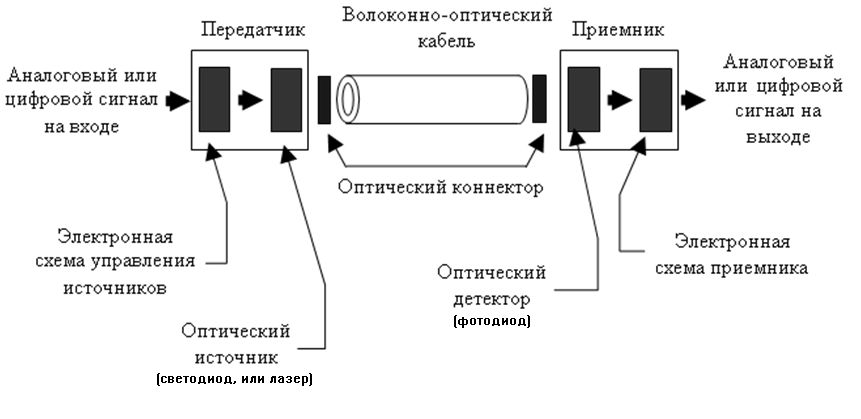 Рисунок 1.1 – Структурная схема волоконно-оптической системы передачи
Функционально схема ВОСП содержит в себе:
передатчик, состоящий из электронной схемы управления и источника оптического излучения
волоконно-оптический кабель, являющийся направляющей средой распространения оптического излучения
приемника, состоящего из оптического детектора (фотодиода) и электронной схемы управления
[Speaker Notes: Передатчик преобразует электрические сигналы в световые. Данное преобразование выполняет источник, представляющий собой либо светоизлучающий, либо лазерный диод. Электронная схема управления преобразует входной сигнал в сигнал определенной формы, необходимой для управления источником.
Волоконно-оптический кабель – среда, по которой распространяется световой сигнал. Кабель состоит из  оптического волокна и защитных оболочек.
Приемник предназначен для приема светового сигнала и его обратного преобразования в электрические сигналы. Его основными частями являются оптический детектор, непосредственно выполняющий функцию преобразования сигнала.
Соединители (коннекторы) предназначены для подключения волокна к источнику, оптическому детектору и для соединения волокон между собой.]
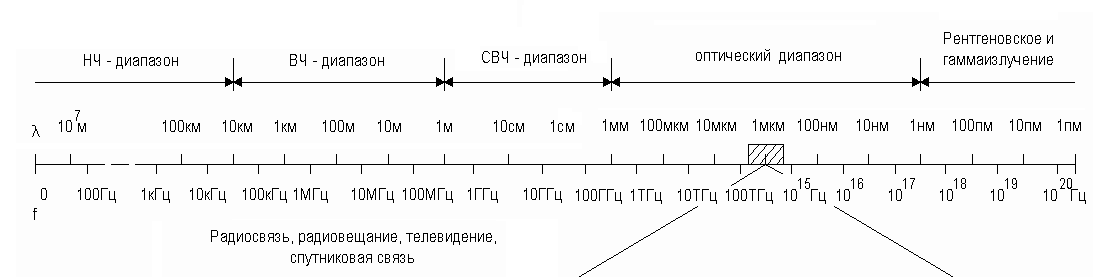 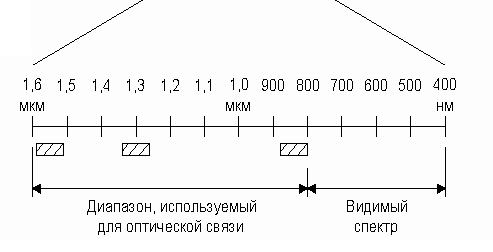 Диапазон, используемый для оптической связи лежит в частотном диапазоне от 100 ТГц до 10^-15 Гц, что крайне неудобно при проведении расчетов. Поэтому, общепринято использовать параметр длина волны.
Выделяют три окна прозрачности, широко используемые для передачи информации посредством оптического излучения. Центральные длины волн соответственно: 850 нм, 1310 нм, 1550 нм.
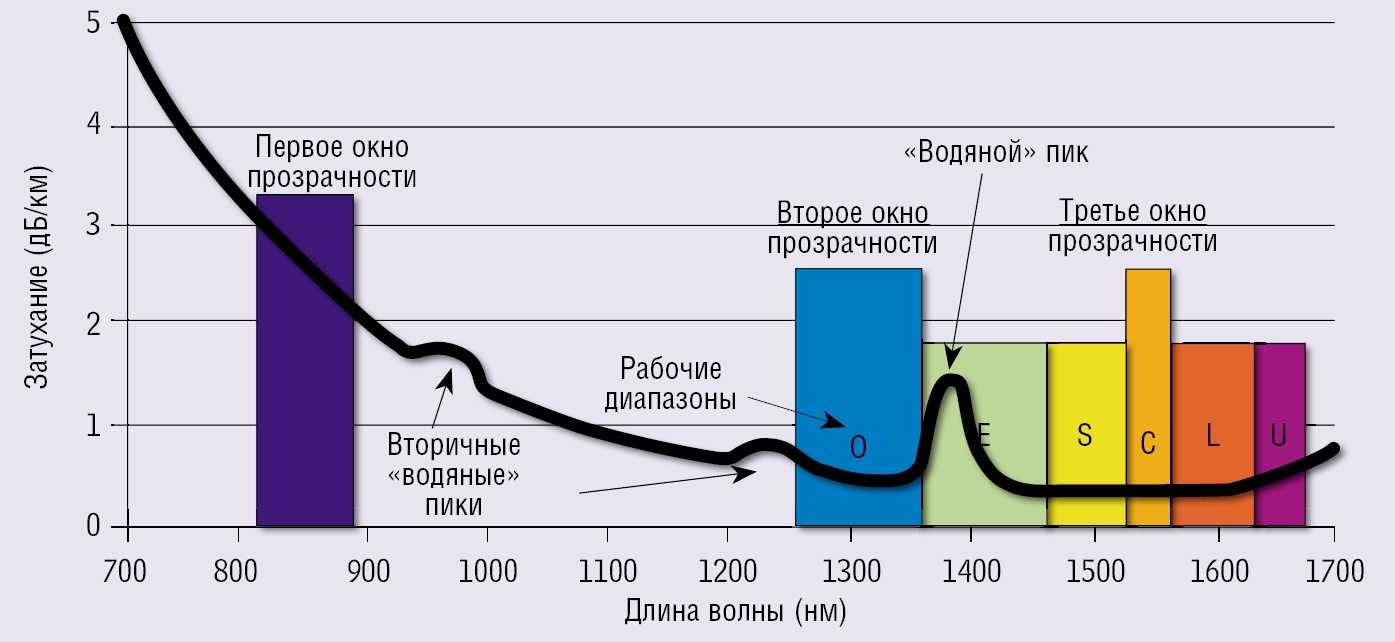 Рисунок 1.2 – Спектр потерь и положение окон прозрачности в кварцевых оптических волокнах
Данный график представляет собой зависимость коэффициента затухания от длины волны излучения. Здесь также указаны окна прозрачности и название других диапазонов оптического излучения.
Необходимо запомнить, что коэффициент затухания на длине волны 1310 нм составляет порядка 0,35 дБ/км, при длине волны 1550 нм – 0,22 дБ/км
1.2 Технологии оптической связи
Оптические технологии связи
FSO
ВОЛС
VLC
FSO – АОЛС- Атмосферные оптические линии связи
Волоконно-оптические линии связи
«связь по видимому свету», напр. Li-Fi
PON – пассивные оптические сети
WDM – ВОЛС со спектральным уплотнением каналов
АОЛС – атмосферные оптические линии связи

FSO (сокр. от англ. free-space optics — оптика свободного пространства, рус. атмосферная оптическая линия связи, сокр. АОЛС) — вид оптической связи, использующий электромагнитные волны оптического диапазона (как правило, инфракрасные), передаваемые через атмосферу.
В основе АОЛС лежит передача ИК излучения через атмосферу — информация передается модулированным излучением в ИК части спектра. В отличие от других беспроводных технологий, АОЛС использует те частоты, на которые не требуется разрешение (~400 ТГц).
Длина волны в большинстве реализованных систем варьируется в пределах 700–950 нм или 1550 нм, в зависимости от применяемого лазерного диода
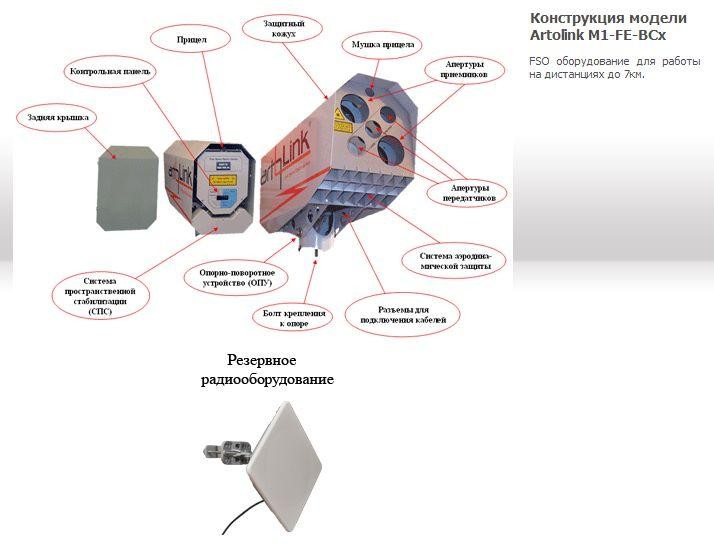 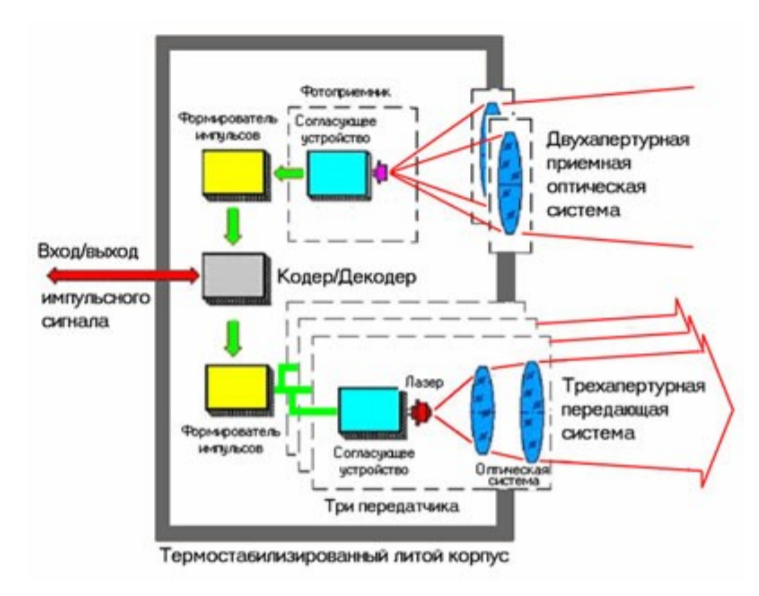 [Speaker Notes: Оптический передатчик включает в себя 3 синфазных лазерных излучателя работающих на длине волны 800+50 нм и обеспечивающих суммарную импульсную
мощность излучения 120–135 мВт. 
Приемная часть ППМ состоит из двух приемных объективов общей площадью 70 см2, оптической схемы, обеспечивающей некогерентное суммирование световых сигналов,
их пространственную и частотную фильтрацию и фотоприемного устройства на основе быстродействующего PIN-фотодиода или лавинного фотодиода (ЛФД,
avalanche photodiode, APD). АЧХ фотоприемного устройства оптимизирована в каждой модели под необходимую скорость передачи и тип линейного кодирования
данных. В состав приемной части входит также датчик пространственного положения 4 из 6 оптической оси, который позволяет контролировать точность наведения ППМ друг на
друга. Для его работы, оптическая схема использует небольшую часть (около 4%) суммарного принятого оптического излучения.

Система пространственной стабилизации (СПС, autotracking) автоматически поддерживает направление оптической связи, что позволяет устанавливать ППМ на
нестабильных основаниях (например, деревянные крыши или вышки сотовой связи).]
Недостатки технологии АОЛС
зависимость от погодных условий (тумана, снегопадов, но зато даже сильный ливень не уменьшает качество сигнала);
Ограниченная дальность применения (до 7 км);
дороговизна оборудования (около 160 тыс.руб);
для качественной работы сети нужно прочное крепление оборудования, поскольку смещение (ветер, механические нагрузки и проч.) передатчика или приемника ухудшает связь;
недостаточная осведомленность пользователей о данной технологии, из-за чего отрасль развивается недостаточно быстро.
Преимущества технологии АОЛС
использование частот, не требующих лицензирования;
оптические системы не чувствительны к электромагнитному шуму;
системы не создают помех для радиооборудования (поэтому для их построения не нужно разрешений и согласований с уже установленным оборудованием);
не создают помех друг для друга (благодаря чему их можно использовать в густонаселенных районах, устанавливая оборудование в непосредственной близости друг от друга);
Преимущества технологии АОЛС
простота монтажа, небольшие габариты оборудования (единственный важный момент в том, что крепиться оборудование должно к неподвижным, прочным опорам – многоэтажки, сварные стальные конструкции и т.п. Просто поднять антенну повыше и прикрепить передатчик не получится);
высокая скорость передачи данных (FE, 1GE, 10GE; 30GE)
нет необходимости в инфраструктуре (сеть можно развернуть там, где нет возможности проведения кабельных сетей);
высокий уровень безопасности передачи информации